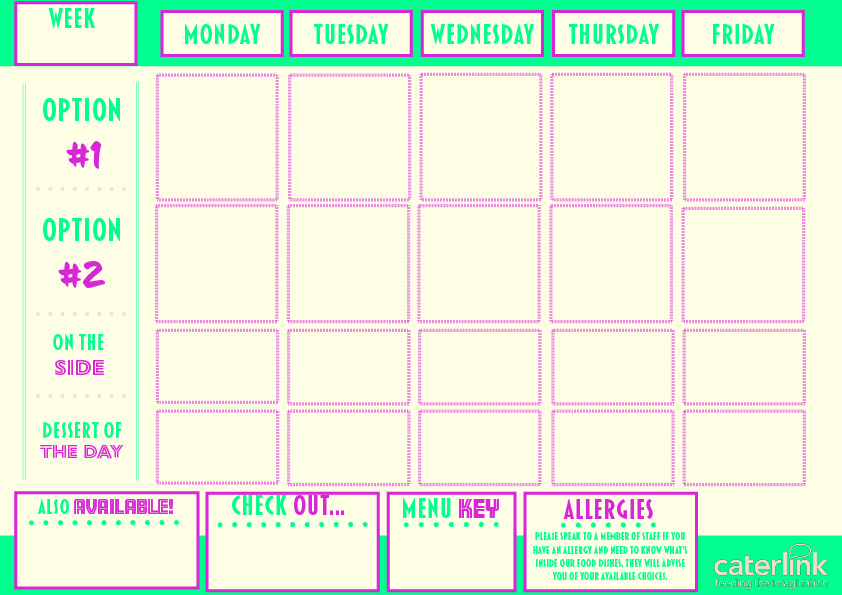 ONE
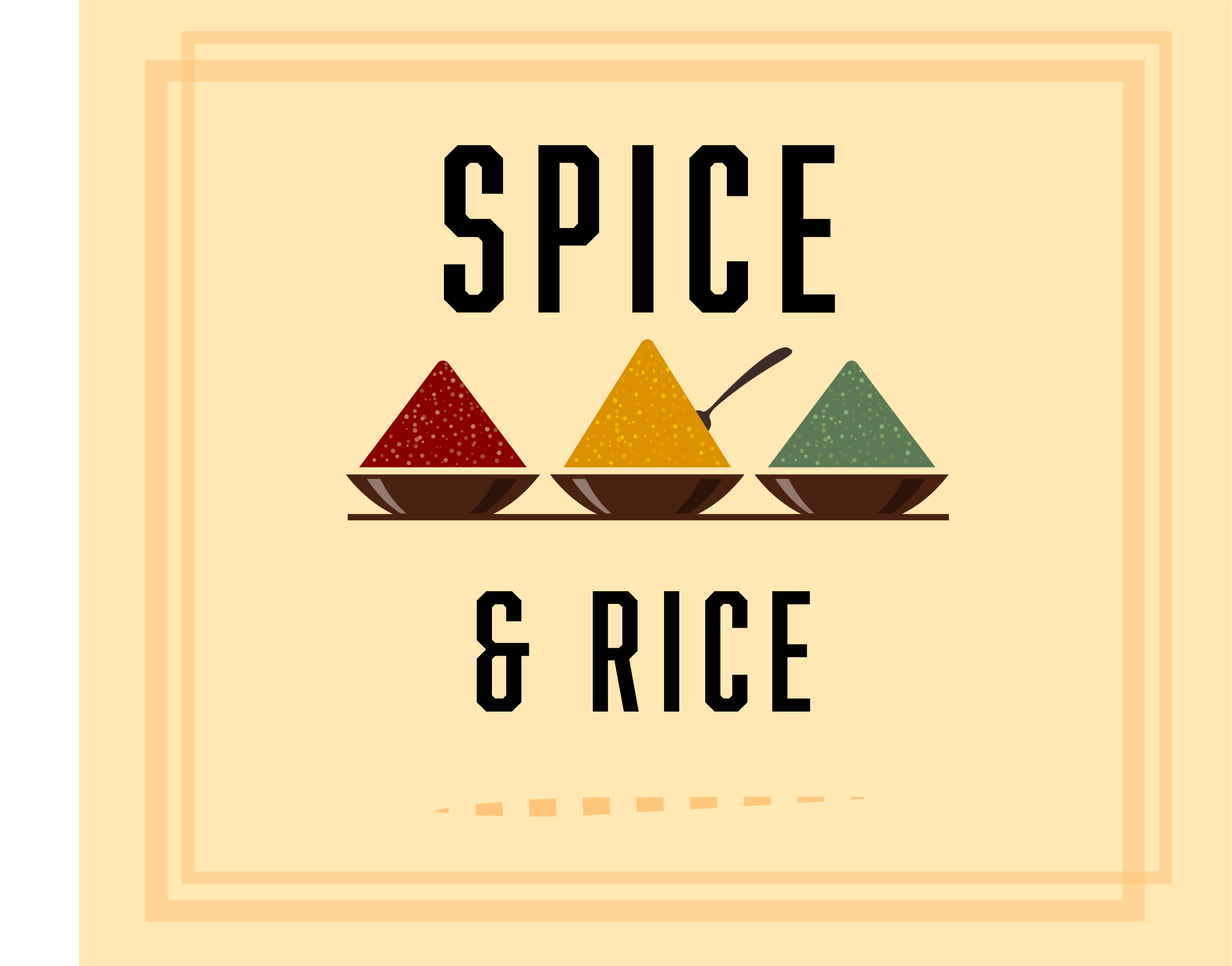 PORK OR CHICKEN SAUSAGE
Roast Potatoes 
and Gravy
BUTTERNUT
MAC & CHEESE
With Crunchy Croutons
BREADED 
FISH
 with Chips & 
Garden Peas
BEEF CHILLI 
with Rice and 
Sour Cream
CHICKEN TIKKA MASALA 
With 50/50 Rice
FALAFEL 
WRAPS 
with Couscous 
and Mint & Yoghurt Dip
SWEET 
POTATO & CHICKPEA CURRY 
with 50/50 Rice
VEGAN 
SAUSAGE
With Roast Potatoes and Gravy
CHEESE & LEEK FRITTATA 
with Chips and Garden Peas
QUORN & VEGETABLE CHOW MEIN
Vegetables of the Day
Vegetables of the Day
Vegetables of the Day
Vegetables of the Day
Vegetables of the Day
WARMED JAMAICAN GINGER CAKE 
with Ice Cream or Custard
STICKY TOFFEE APPLE CRUMBLE
With Custard
ICED SPONGE CAKE
PINEAPPLE UPSIDE 
DOWN CAKE
CHOCOLATE CRUNCH CAKE
VEGAN OPTION
SOUP OF THE DAY
FILLED JACKET POTATOES
OUR HOT AND COLD GRAB & GO SELECTION
ADDED PLANT PROTEIN
SOURCE OF WHOLEMEAL
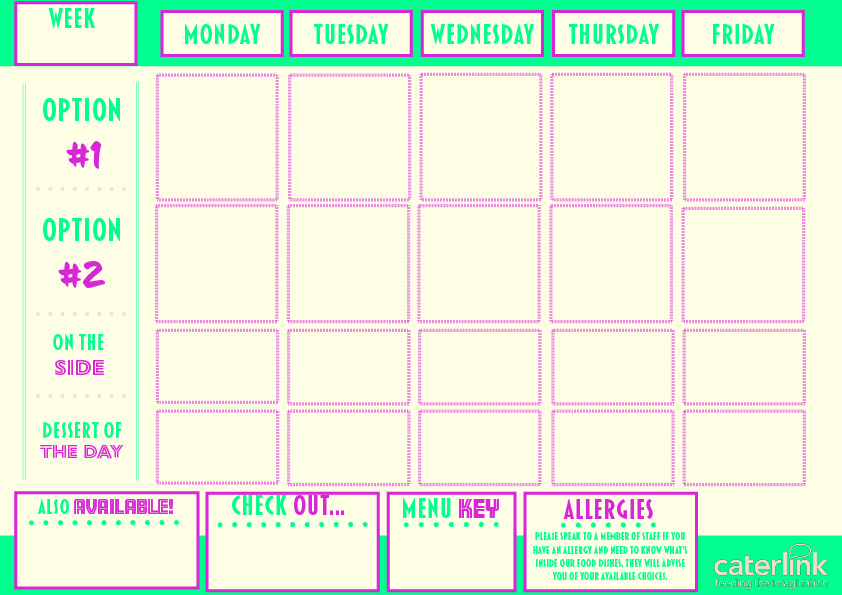 ONE
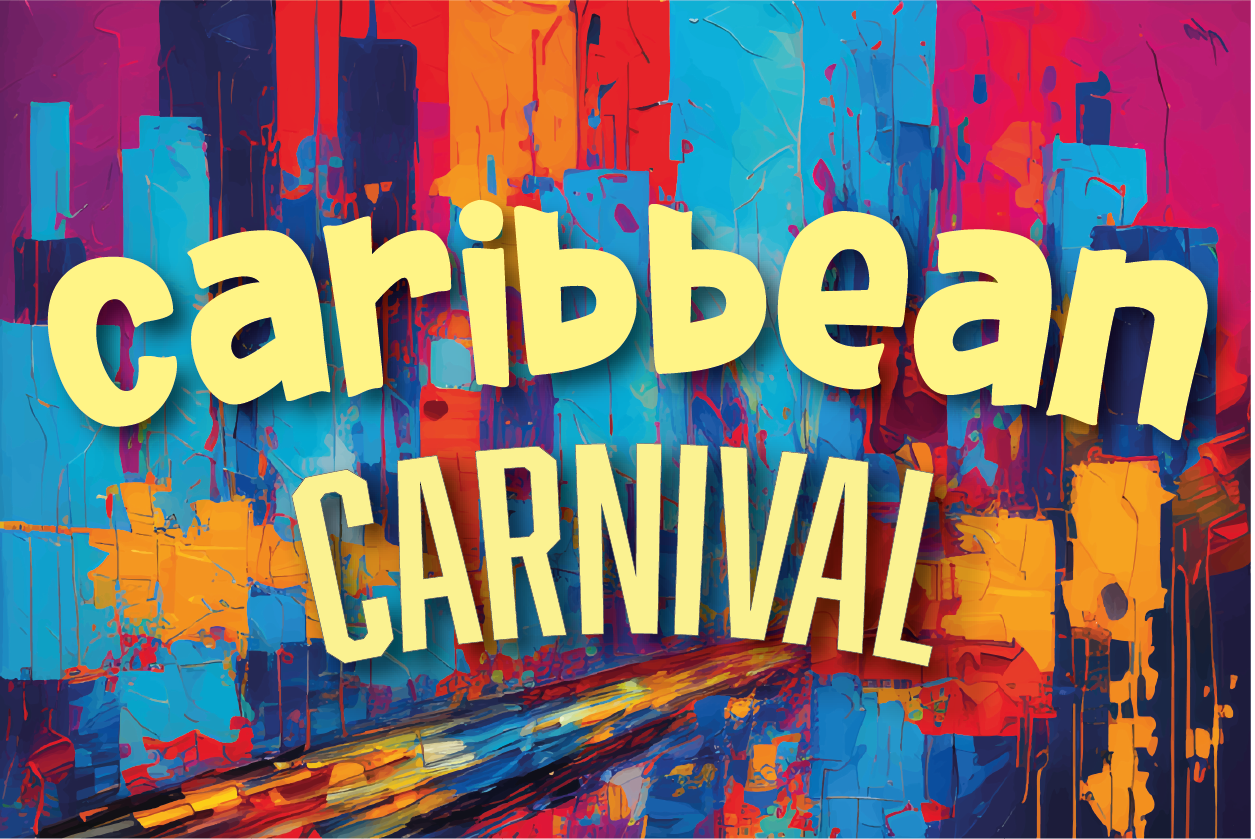 CHEESE AND TOMATO 
QUICHE
With Potato Wedges
CREAMY CHICKEN AND BROCCOLI PIE
 with New Potatoes
FISH IN 
BATTER
with Chips
BEEF LASAGNE 
with Garlic Bread 
and Salad
JERK CHICKEN with Rice and Peas and Pineapple Slaw
CRUNCHY 
LENTIL PASTA BAKE 
with Roasted Vegetables
CHICKPEA AND APRICOT TAGINE
With Couscous
CURRIED SQUASH  & BUTTERBEAN STEW 
with Rice and Peas 
& Slaw
VEGAN 
BURGER 
with Chips
LEEK, ONION & POTATO 
TRAY BAKE
Vegetables of the Day
Vegetables of the Day
Vegetables of the Day
Vegetables of the Day
Vegetables of the Day
PEAR & CHOC CRUMBLE With Custard
CHOCOLATE SPONGE PUDDING
JAM & COCONUT SPONGE
APPLE PIE
 With Cream
OATY FLAPJACK
VEGAN OPTION
SOUP OF THE DAY
FILLED JACKET POTATOES
OUR HOT AND COLD GRAB & GO SELECTION
ADDED PLANT PROTEIN
SOURCE OF WHOLEMEAL
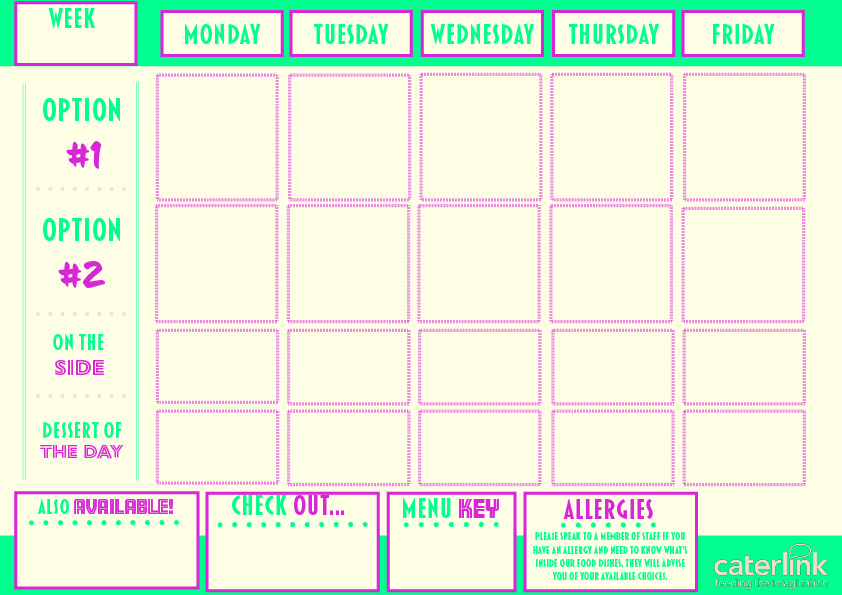 ONE
CHIP SHOP 
FISH / SAUSAGE 
with Chips, Mushy Peas and Gravy/ 
Curry Sauce
ENCHILADAS  
Pork, Beef or Chicken (choose one) with 50/50 
Rice
CHICKEN SOUVLAKI 
with Golden Rice or Seasoned Potatoes
ROAST OF 
THE DAY 
New Potatoes & Gravy
CHEESY CHILLI CHICKEN PASTA
VEGAN 
SAUSAGE 
Chips, Mushy Peas 
& Gravy/ 
Curry Sauce
LENTIL WELLINGTON 
with New Potatoes & Gravy
SPINACH & CHEESE WHIRL 
Golden Rice or Seasoned Potatoes
SPAGHETTI & PLANT BASED MEATBALLS
MEXICAN 
SOYA CHILLI 
with 50/50 Rice and Sour Cream
Vegetables of the Day
Vegetables of the Day
Vegetables of the Day
Vegetables of the Day
Vegetables of the Day
SUMMER FRUIT CRUMBLE 
With Custard
CHOCOLATE BROWNIE
CHOC ORANGE COOKIE
PEACH CAKE 
With Custard
FRUIT MUFFINS
VEGAN OPTION
SOUP OF THE DAY
FILLED JACKET POTATOES
OUR HOT AND COLD GRAB & GO SELECTION
ADDED PLANT PROTEIN
SOURCE OF WHOLEMEAL